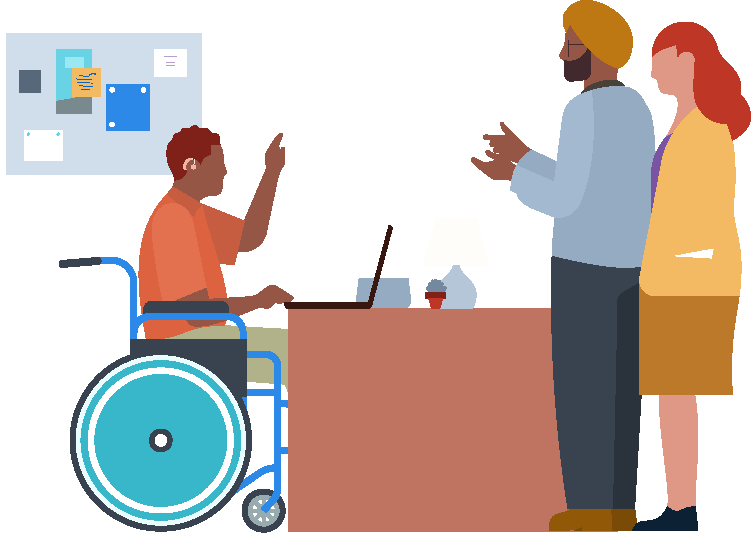 職場におけるインクルージョンの育成
毎日新着動画をご覧ください。視聴時間は約5分です。一日見逃してもご心配いりません。翌日ご覧いただけます。
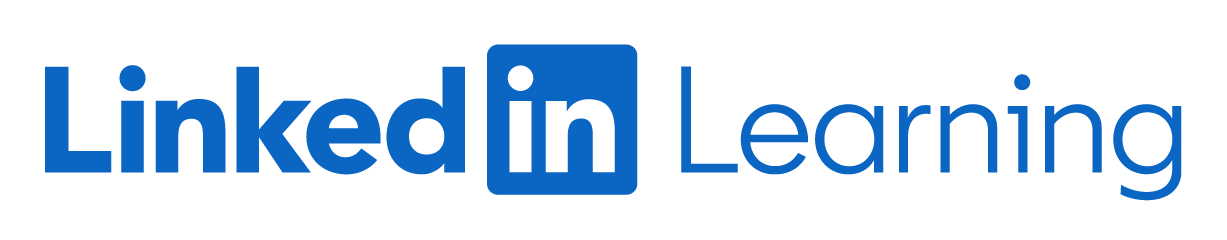